OUVIDORIA MUNICIPALTotal Geral de Demandas por Secretaria  Jan à Jun/2023(Reclamações, Denúncias, Elogios, Informações e Sugestões)
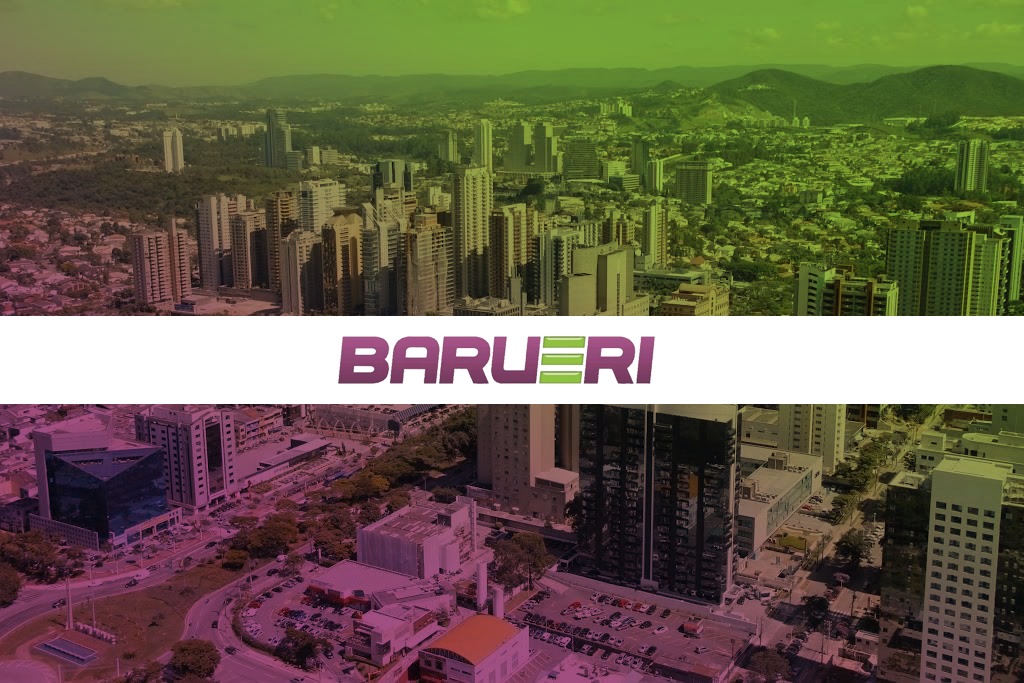 Ouvidoria Geral do Município
Relatório Janeiro à Junho

2024
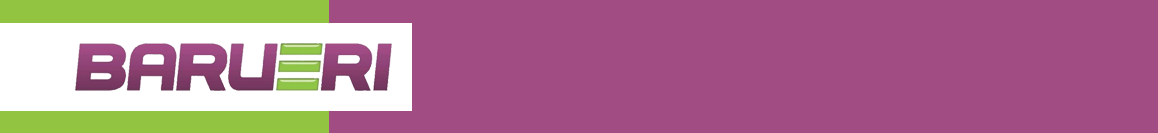 OUVIDORIA MUNICIPALTotal Geral de Demandas por Secretaria  Jan à Jun/2024(Reclamações, Denúncias, Elogios, Informações e Sugestões)
Total: 5.136
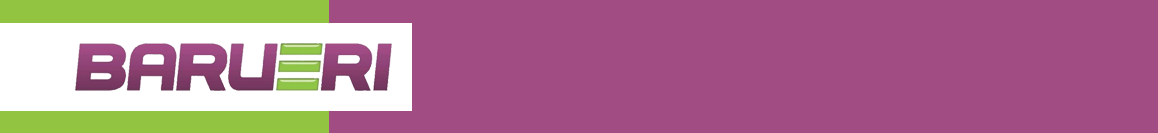 OUVIDORIA MUNICIPALTotal Geral de Demandas por Natureza Jan à Jun/2024
Total: 5.136
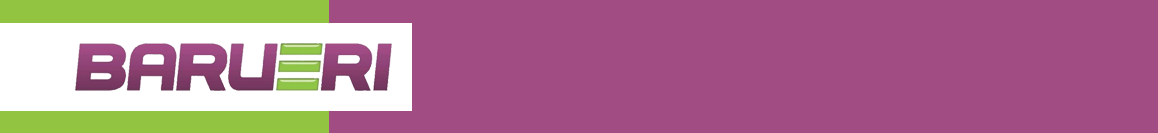 OUVIDORIA MUNICIPALPrincipais Temas  Gerais Jan à Jun/2024
Total: 5.136
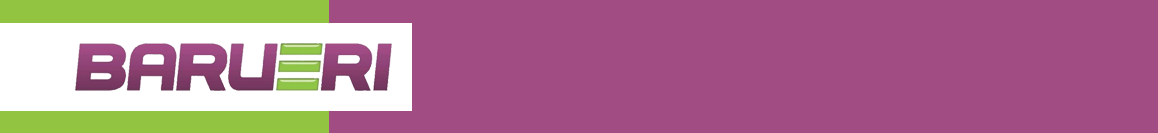 OUVIDORIA MUNICIPALCanais utilizados pelo CidadãoJan à Jun/2024
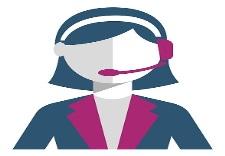 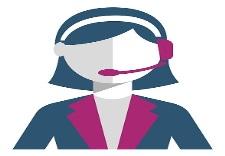 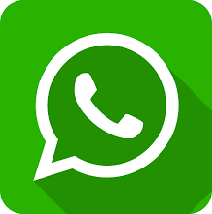 WHATSAPP
        619
TELEFONE
        1.674
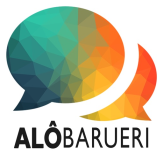 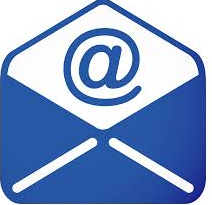 E-MAIL
1.329
ALÔ BARUERI
306
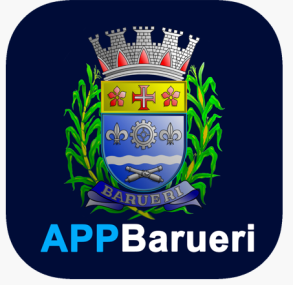 APP BARUERI
         449
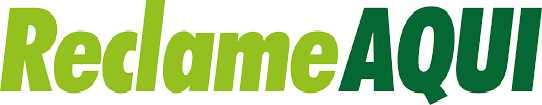 RECLAME  AQUI
82
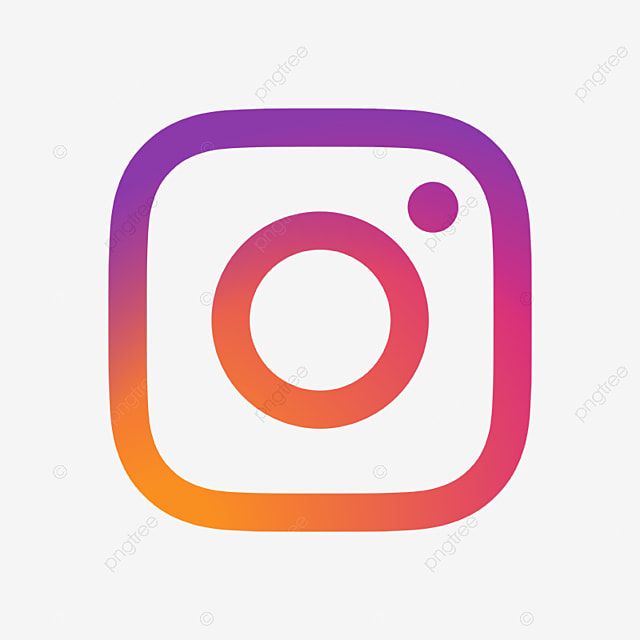 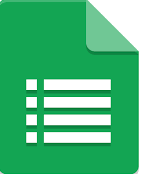 INSTAGRAM
10
FORMULÁRIO
         543
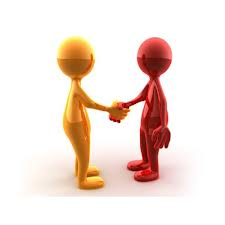 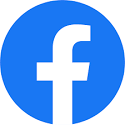 ATENDIMENTO PESSOAL
                 122
FACEBOOK
       02
Total: 5.136
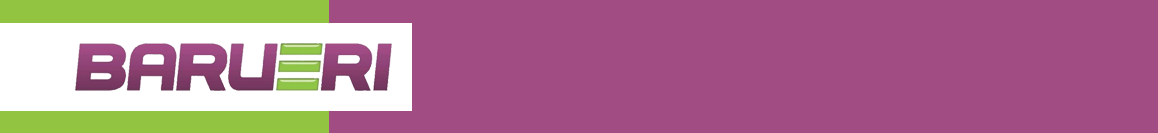 OUVIDORIA MUNICIPALTempo de Resposta e Finalização  ao Munícipe Jan à Jun/2024
Total: 5.136
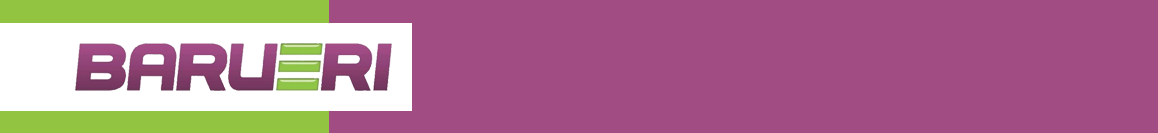 OUVIDORIA MUNICIPAL                     Demandas OGM, Ouvidoria Saúde Ouvidoria GCM                            Jan à Jun/2024
Total: 8.416